SARESP/2022Res. SEDUC 81/2022
24ª Edição
Sistema de Avaliação de Rendimento 
Escolar do Estado de São Paulo
Dias 30/11 e 01 de Dezembro de 2022 (quarta e quinta-feira), destinados aos alunos dos
2º,3º, 5º e 9º anos do Ensino Fundamental 
 e da 3ª série do Ensino Médio.
- Data Base 31/08/2022
30/11: 
Língua Portuguesa e Matemática – 2º, 3º,5º, e 9º anos EF e 3ª série EM 

01/12: 
Ciências da Natureza, Questionários Socieconômico e Língua Inglesa (amostral)– 5º, e 9º anos EF e 3ª série EM
Atenção
Os cadernos de provas reserva deverão ser utilizados quando o número de estudantes exceder o quantitativo de alunos previstos na turma.
QUESTIONÁRIO 
• Socioeconômico: pais e estudantes do 5º e 9º anos EF e 3ª série EM (todas as redes) no formato impresso. 
Pais respondem em casa. 
- Estudantes respondem no segundo dia de aplicação da avaliação.
AMOSTRA DIGITAL – ESTUDO

Haverá aplicação de Provas (LPT, MAT, CN e LI) e Questionário no formato digital para uma amostra de escolas da rede estadual. 
• **As Escolas da Amostra serão informadas antecipadamente para testagem dos computadores
A avaliação do 2º e 3º ano do EF será por meio de itens de múltipla escolha e por itens de respostas construídas pelos alunos 

 aplicador da própria escola do
 1º, 2º e 3º ano do EF para turma de alunos diversa daquela em que leciona.
Demais anos e séries avaliados será por meio de itens de múltipla escolha e utilizarão aplicadores externos  
(professores da própria rede pública estadual trocando de escola)
Nas escolas PEI, os aplicadores dos 5º, 9º anos do EF e 3ª série do EM, serão preferencialmente professores de outras escolas PEI
Haverá elaboração de provas escrita em braille e com texto em versão ampliada, de acordo com a data base de 30/08/2022.
Demais alunos elegíveis da Educação Especial, utilizar procedimentos adotados costumeiramente pela escola
As avaliações deverão ocorrer no horário regular de início das aulas adotado pela escola e o tempo de duração é de 3h30
Horário das Provas
2º e 3º anos do EF

Manhã: LP/Intervalo/Mat

Tarde: Mat/Intervalo/LP
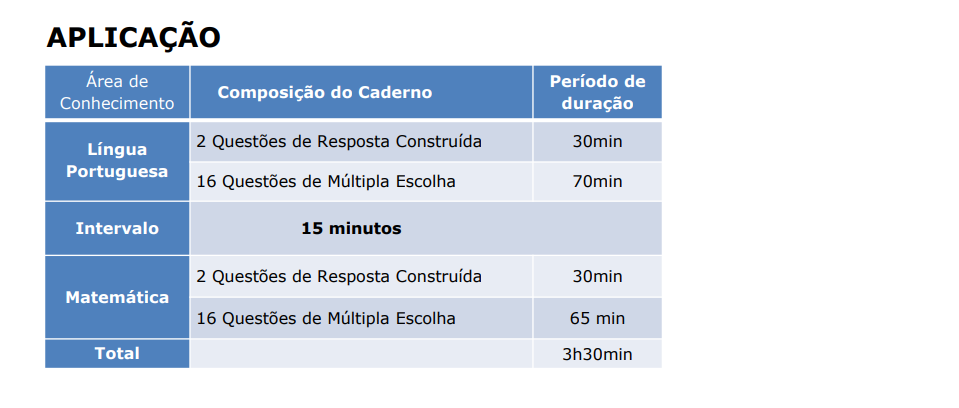 Terão acréscimo de até 1h (uma hora) os alunos elegíveis aos serviços de educação especial;
a permanência mínima dos alunos na sala é de 1h30 (uma hora e trinta minutos)
Cada turno será acompanhado por representantes de pais
e por Fiscais externos
O professor aplicador deverá 
Participar dos treinamentos oferecidos pela escola;
Permanecer na unidade escolar durante todo o turno de realização das provas e preencher os questionários, quando for o caso, referente à sua turma de aplicação.
cumprir todas as normas e procedimentos constantes do Manual do Aplicador, do vídeo instrucional do SARESP e dos treinamentos
Diretor da Escola é o coordenador de aplicação em todos os períodos

Terá assistência:
 dos Fiscais 
 representantes dos pais dos alunos  indicados pelo Conselho de Escola
Art. 11 – Res. SEDUC

I – informar aos alunos, à equipe escolar e à comunidade sobre a necessidade e a importância da participação dos discentes na avaliação do SARESP;
II – divulgar aos alunos, à equipe escolar e à comunidade, as condições, datas e horários de realização das provas, cuidando do cumprimento dos procedimentos formais;
III – organizar a escola para a aplicação das provas nos dias previstos  informando à comunidade sobre a interrupção do atendimento ao público em geral nos dias das provas;
IV – assegurar a presença, nos dias das provas, de todos os alunos dos anos/séries que serão avaliados;
V – indicar, em consenso com o Conselho de Escola, para cada turno de avaliação, representantes dos pais ou responsáveis de alunos participantes da avaliação, para o acompanhamento previsto no inciso I do artigo 8º desta resolução;
VI – indicar os professores de sua escola que poderão atuar como aplicadores em outras unidades escolares, de acordo com a demanda estabelecida pela Diretoria de Ensino;
VII – informar os professores aplicadores de sua escola sobre o local em que atuarão nos dias das provas, conforme o Plano de Aplicação elaborado pela Diretoria de Ensino, e os demais professores que não atuarão como aplicadores, organizando as atividades escolares de modo a atender o disposto no § 2º do artigo 3º desta resolução;
VIII – orientar os professores de sua escola, que atuarão como aplicadores, sobre os procedimentos a serem adotados nos dias das provas, que se encontram explicitados nos manuais de orientação e de aplicação e no vídeo instrucional do SARESP;
IX – organizar, com antecedência, o processo de aplicação das provas em sua unidade escolar, em conformidade com o disposto no artigo 7º desta resolução;
X – receber, nos dias das provas, os fiscais externos, de que trata o inciso II do artigo 8º desta resolução;
XI – reiterar, juntamente com os fiscais externos, em horário antecedente ao de aplicação das provas e em cada turno de aplicação, para os professores aplicadores, as orientações específicas fornecidas nos manuais e no vídeo instrucional do SARESP;
XII – garantir, a partir do início das provas, em cada sala de aplicação, a presença exclusiva do respectivo professor aplicador, salvo nas salas em que se comprove a exigência da presença de profissional,
ou pessoa autorizada, para fornecer apoio específico a estudantes elegíveis aos serviços da educação especial, cujo atendimento deve seguir os procedimentos utilizados cotidianamente na organização da unidade
XIII – retirar e entregar os materiais de aplicação, em embalagens devidamente lacradas, na Diretoria de Ensino, conforme o caso, seguindo rigorosamente o cronograma de atividades estabelecido para o SARESP-2022;
XIV – garantir a segurança, sigilo e inviolabilidade dos cadernos de provas e das folhas de respostas, a partir de sua retirada e durante a guarda, distribuição e recolhimento, até a sua devolução;
XV – atestar no Sistema Integrado do SARESP – SIS, a atuação dos fiscais e dos professores aplicadores, nos dois dias das provas, e responder ao Questionário de Acompanhamento e Controle da Aplicação.
Importante

O Plano de Aplicação da Escola deverá conter:
nome do diretor, CPF e telefone; 
nome do aplicador, RG, CPF e escola de origem. 
Deverá ser entregue até o dia 11/11/22, sexta feira, na assessoria.
Artigo 11 – O Dirigente Regional de Ensino, para efeito do que dispõe esta resolução, deverá:
Dentre outras providências,  convocar e assegurar que os supervisores de ensino e equipe da DE acompanhem e atestem a realização do treinamento dos aplicadores nas escolas de seu setor de trabalho
Importante Acessar:

Comunicados SARESP – site da DE;
SIS VUNESP - observar turmas, instrumentos e vídeos de treinamento;
Plantão de Dúvidas:
Dias 30/11 e 01/12
Telefones:  
3855-3660/3855-3661(NPE)
11-98604-5652 (Elaine)
11-98187-7012 (Cristina)
11-99354-6553 (Ari)
11- 99560-0079 (Lúcia -VUNESP)
BOM TRABALHO E OBRIGADO!

EQUIPE DE COORDENAÇÃO DA DER CTR

Supervisoras:
Elaine e Cristina